RELEO PLUS 24/25
BACI – GRABACIÓN DE SOLICITUDES PARA PADRES
Releo -3 - BACI
1
Aplicación Web - Solicitud
Para hacer su solicitud, los padres tienen que seguir los siguientes pasos:
1º.- tener lista la siguiente documentación: 
	- DNIs de toda la familia y fechas de nacimiento
	- Cuenta donde cobraron la ayuda el año pasado, y donde quieren cobrarla este año
	- Documentación de familia numerosa, discapacidad…
2º.- entrar (preferente por ordenador) a : 
	- https://www.educa.jcyl.es/es
-		                   2.- 			3.- 	        Programa de gratuidad de libros de texto RELEO PLUS 
								            RELEO PLUS 2024/2025
								            Convocatoria


3º.- A la aplicación se accede por
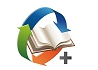 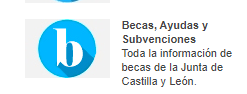 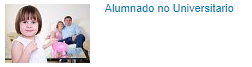 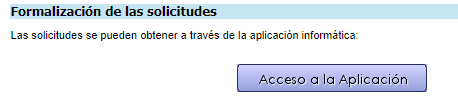 Releo -3 - BACI
2
Manual
Si alguno lo necesita dentro de la misma página anterior tiene un manual para usar la aplicación.
Al final de la página de la convocatoria lo encontrará:
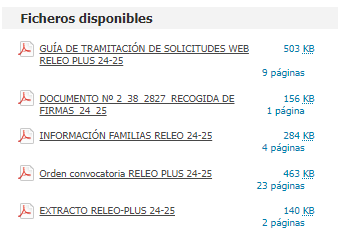 Releo -3 - BACI
3
Formas de Presentación
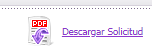 En papel, preferentemente al centro, para eso tienen que grabarla y darle al icono: 
Electrónicamente, en el icono: 
    En las becas presentadas electrónicamente se suele fallar mucho en el tema de firmas.
    Si solo hay un mayor de edad y es el que lo presenta no hay problema porque firma al presentarlo.
    Si hay más mayores de edad, tienen que asegurarse que firman todos, para eso tienen que estar atentos al punto 3, y descargar las plantillas de firmas, después de dar al botón de registrar:
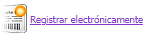 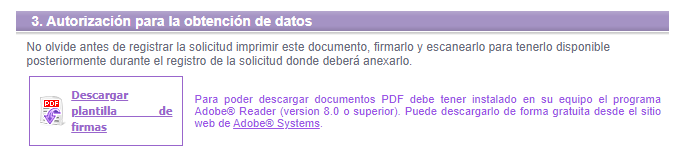 Releo -3 - BACI
4
Cambiar de Centro
Si un alumno quiere cambiar de centro, tiene que hacerlo desde este icono:
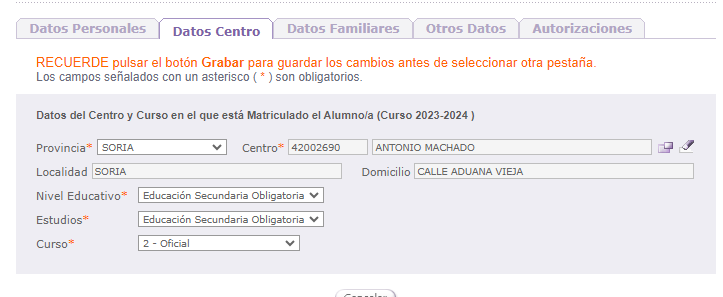 Releo -3 - BACI
5
Cambio de Centro 2
Nos dejará seleccionar un centro nuevo, a través de esta pantalla:









Se puede buscar por Localidad o Nombre, en cualquier caso no hace falta poner el nombre completo, con una parte del nombre es suficiente. Después solo hay que pulsar el nombre del centro y volveremos a la pantalla anterior.
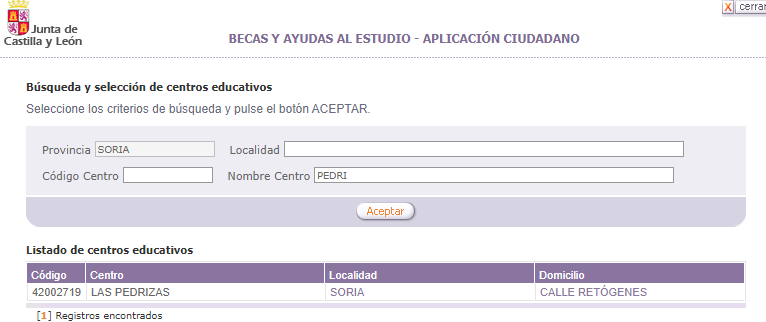 Releo -3 - BACI
6
Corregir una beca
Una vez sacado el pdf o presentada electrónicamente no va a dejar cambiarla, pero en vez de crear una nueva desde 0, existe la posibilidad de copiarla. El botón es este:







Es recomendable una vez hecha la solicitud valida, volver a entrar y eliminar la solicitud errónea.
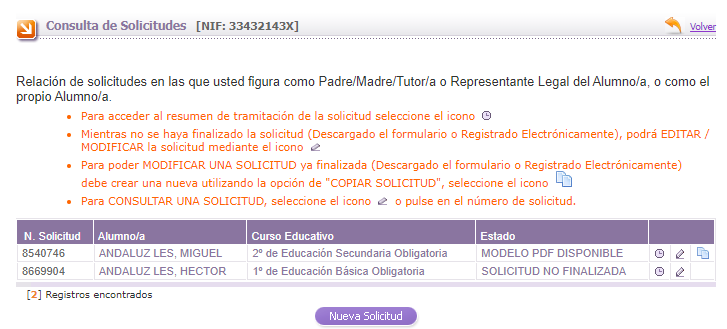 Releo -3 - BACI
7
Personas sin NIE/DNI
Si ninguno de los padres/tutores tiene DNI/NIE, según las instrucciones que nos han enviado no va a ser posible grabarlo.
Sugerencias para los demás casos1:
Si uno de los padres tiene NIE/DNI y el otro no, (por lo tanto se va a poder cruzar datos con Hacienda) que incluyan solo al padre identificado como soltero, pero tomad nota de ello, se podrá grabar en la aplicación para Centros-DP. Hay que indicarlo en las incidencias, así podremos pedir en subsanaciones la documentación del progenitor que falta.
Si es el alumno y es menor de 14 años, que no pongan nada en el documento de identificación y la aplicación les dejará pasar. 
Si es mayor de 14 años y alguno de sus padres esta identificado, que lo graben con una fecha de nacimiento menor y sin pasaporte, tomaos nota y seguramente os deje modificarlo al hacer la grabación del centro.
1.- Esto no esta indicado en ninguna instrucción, simplemente la autora de este Powerpoint, Mercedes Les de la Dirección Provincial de Soria, cree que en estos casos que si es posible cruzar datos con Hacienda que es el principal problema en los casos de no tener DNI/NIE, creo que es conveniente que se presenten para dar la posibilidad de conceder la ayuda.
Releo -3 - BACI
8
Cuentas Corrientes
Hay dos problemas que se dan habitualmente con las cuentas corrientes.
- Error en una cuenta que consideran válida: Les da error a pesar de que era la del año anterior, eso suele suceder con las anexiones de entidades, por ejemplo que la cuenta era de Bankia y ahora a pasado a la Caixa, simplemente hay que buscar la cuenta nueva.

- No recuerdan la cuenta con la que grabaron la beca el año pasado. En estos momentos (antes de la finalización de la presentación de solicitudes, los centros pueden buscar en el BAGE, ahora mismo en las “ayudas al estudio” – 2023 - 3 (son las facturas), si no estaba en vuestro centro podéis llamar a la Dirección Provincial y lo consultamos.
Releo -3 - BACI
9